Local history and population
Hódmezővásárhely
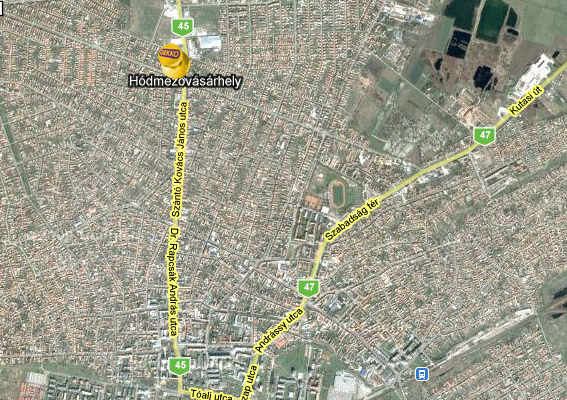 Location
Cultural center of the South-Plain Region.
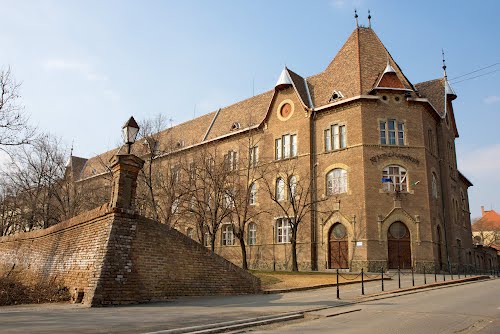 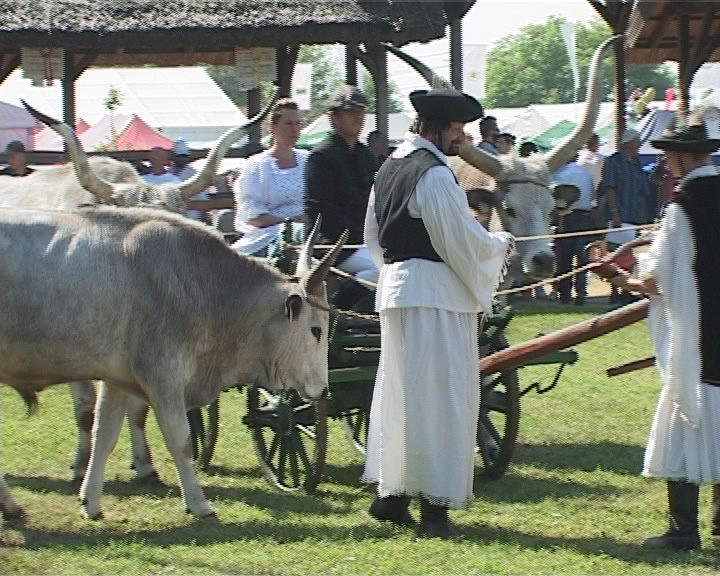 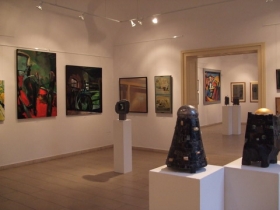 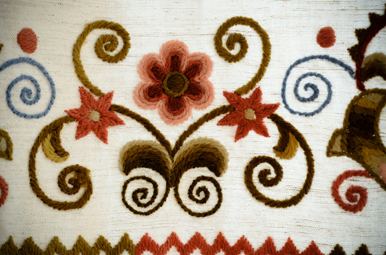 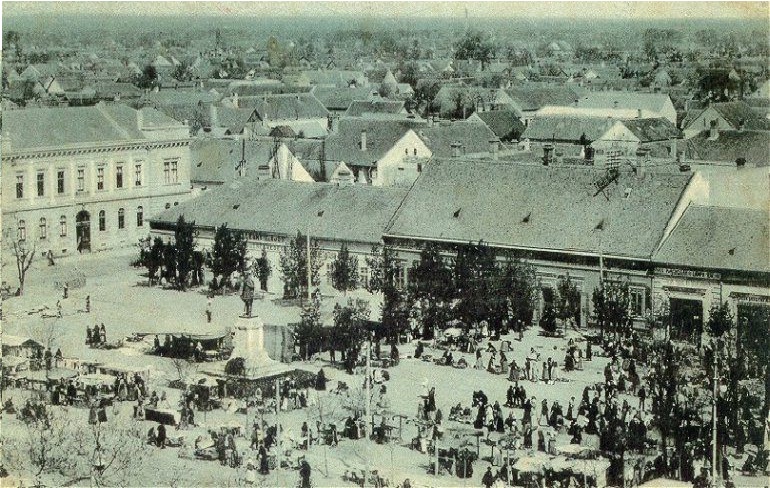 Hód and Vásárhely in the 13th century
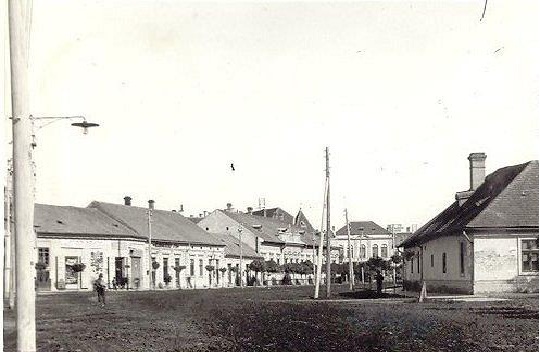 Turkish control
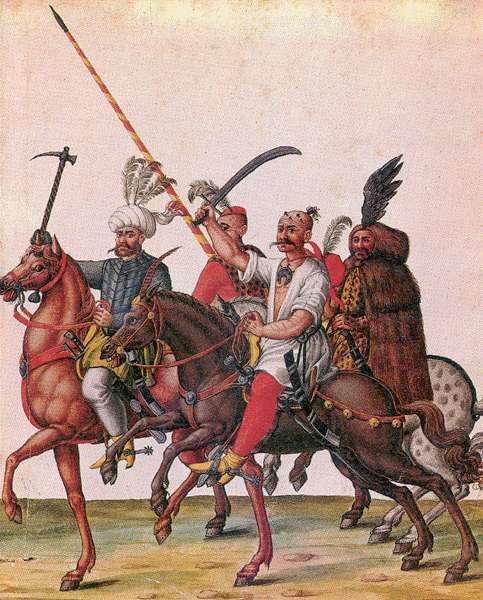 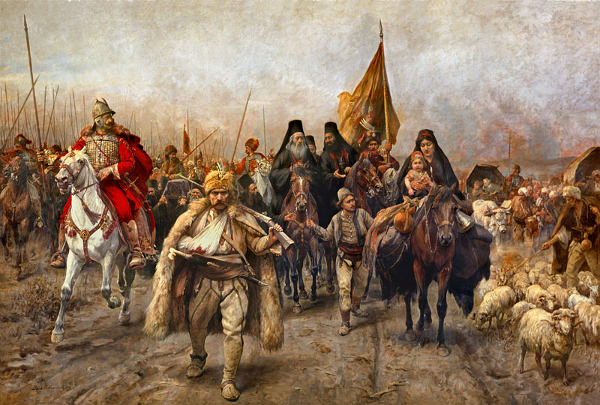 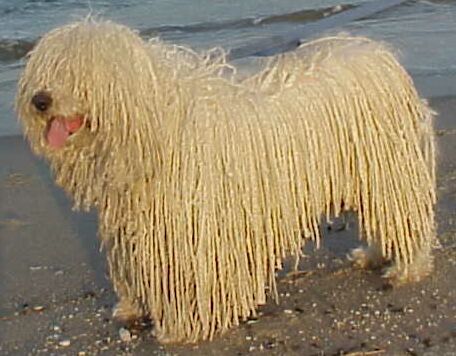 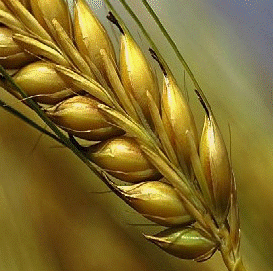 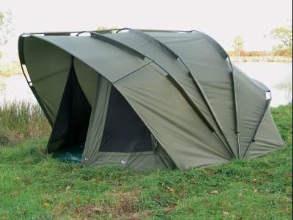 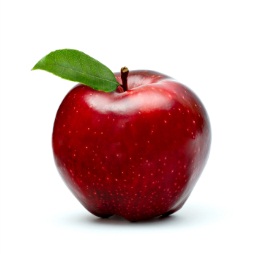 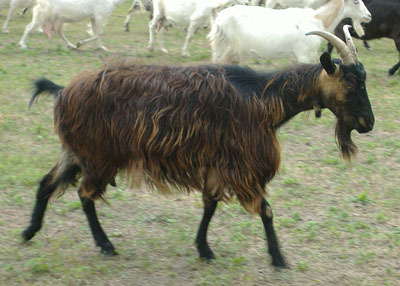 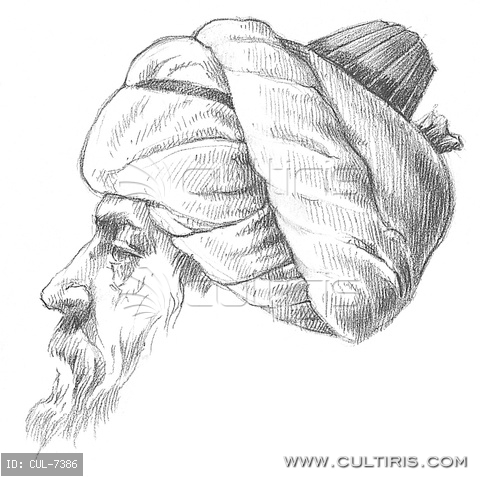 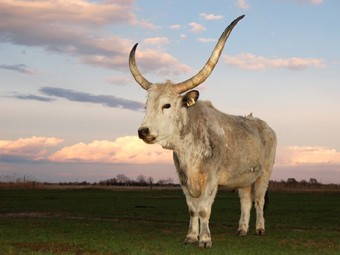 Construction works in the 19th century
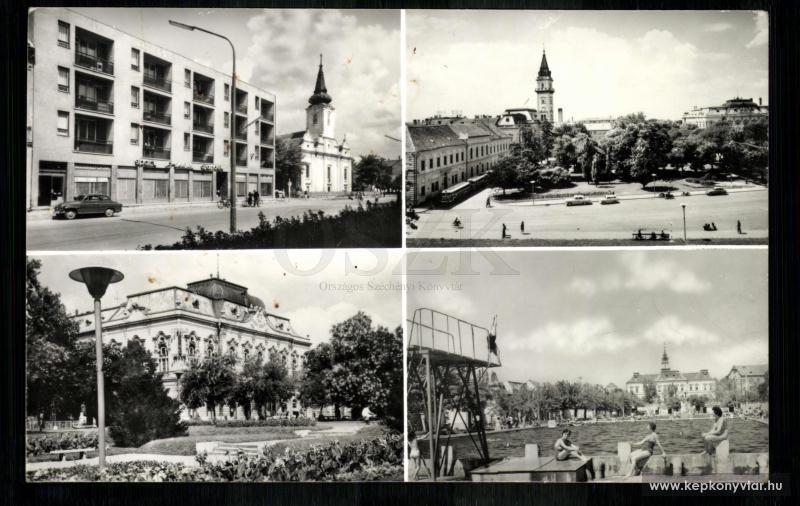 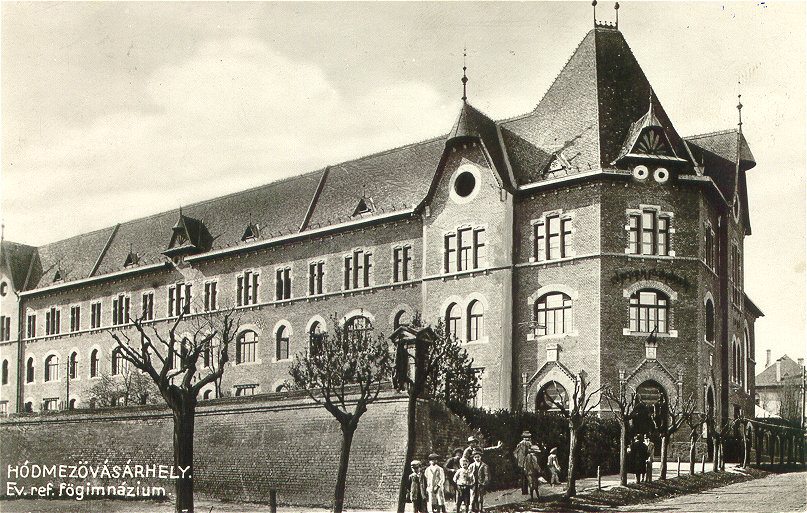 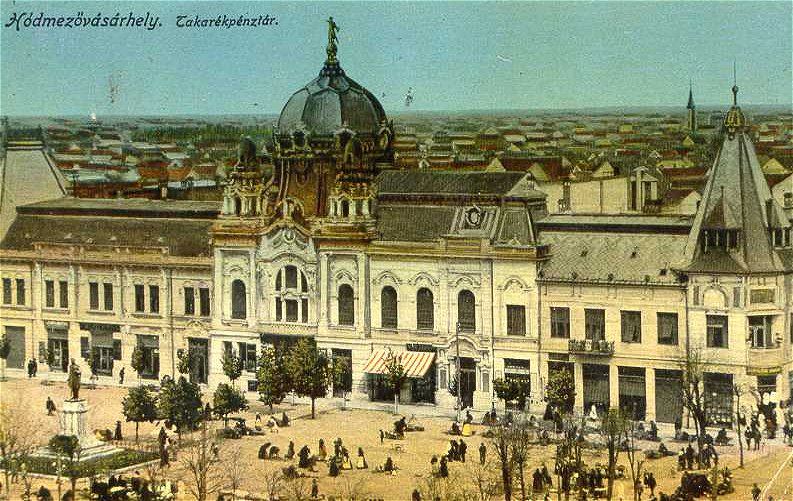 Lifestyle and population
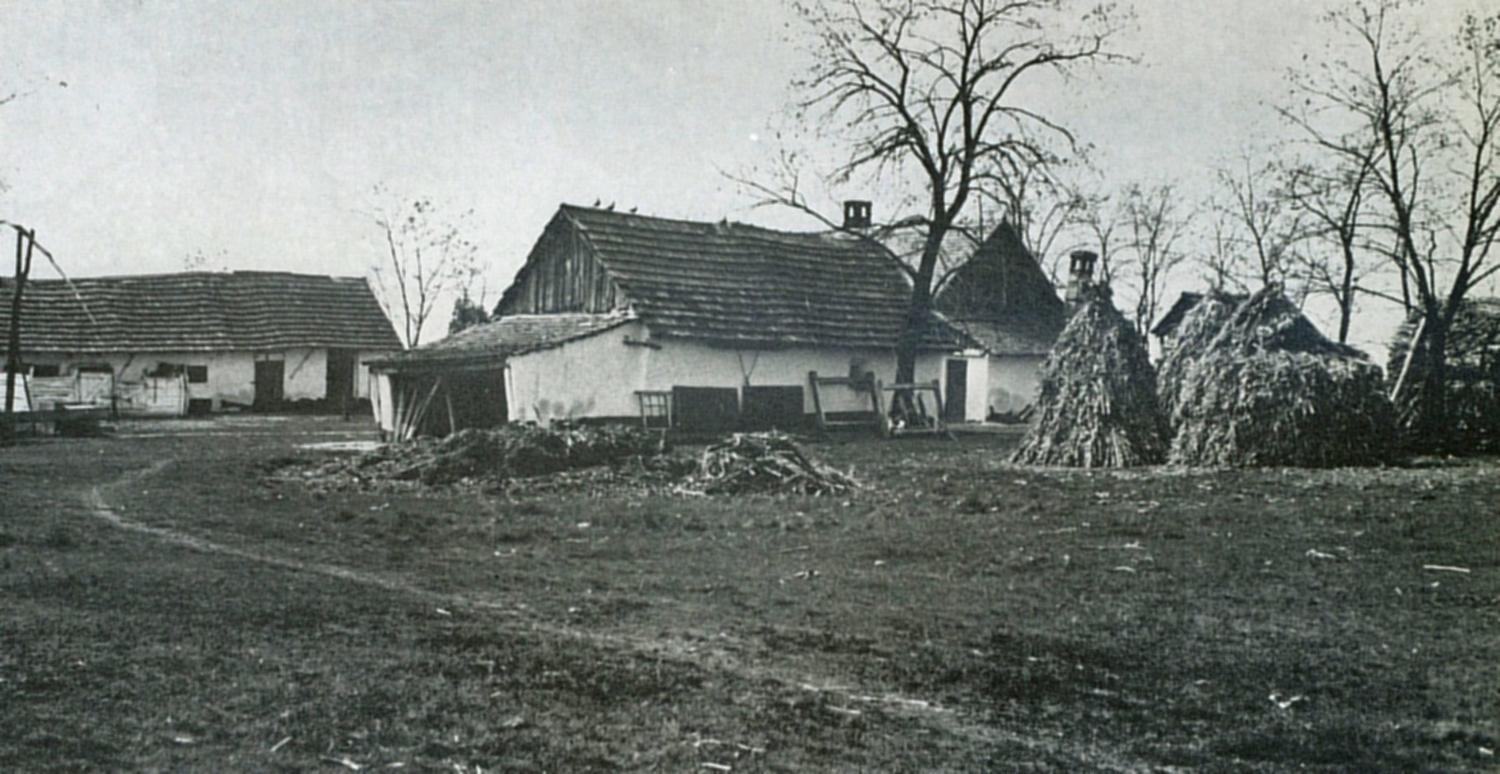 World Wars
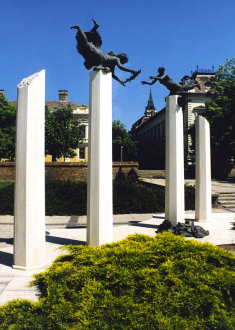 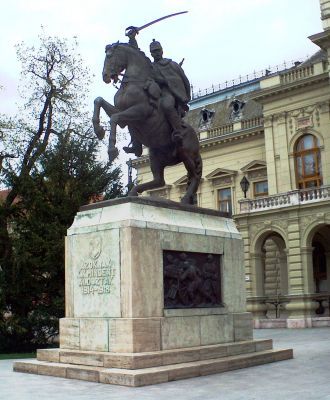 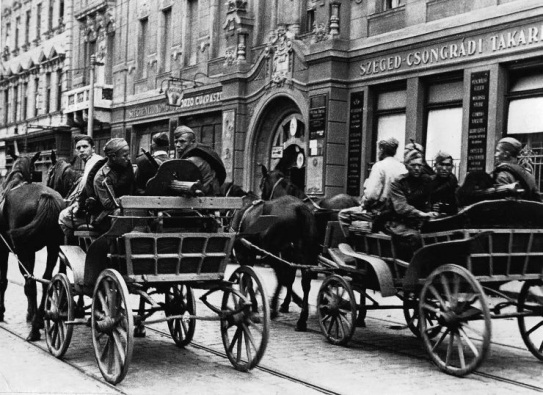 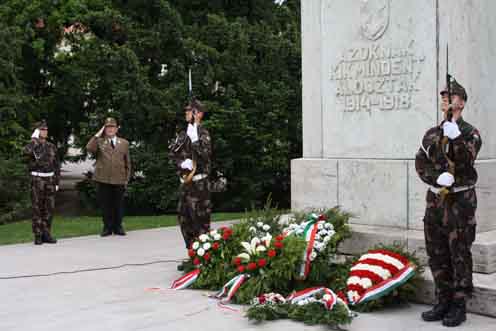 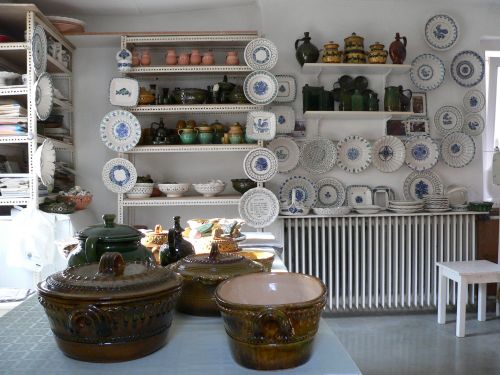 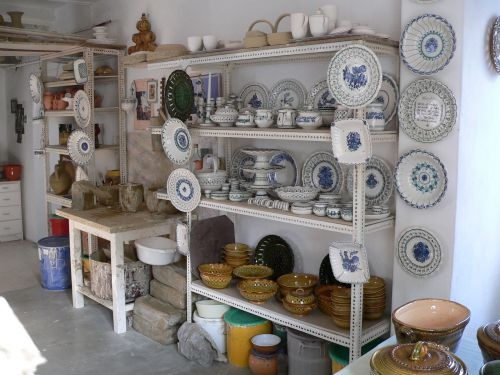 Pottery in Vásárhely
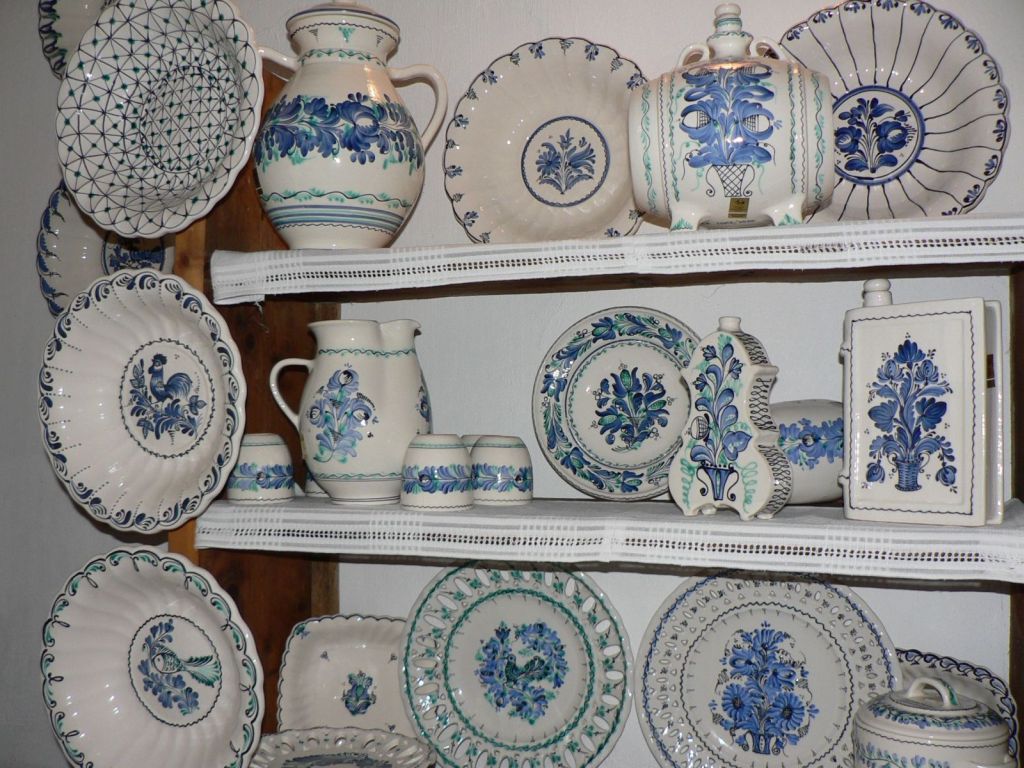 Embroidery
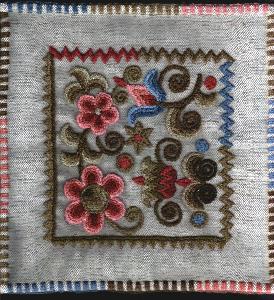 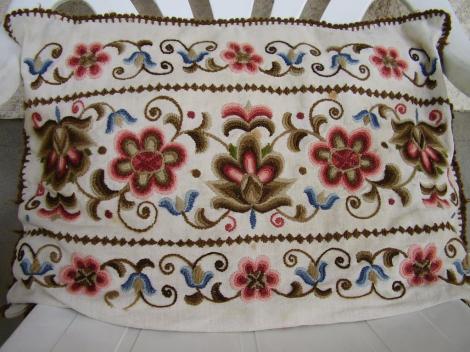 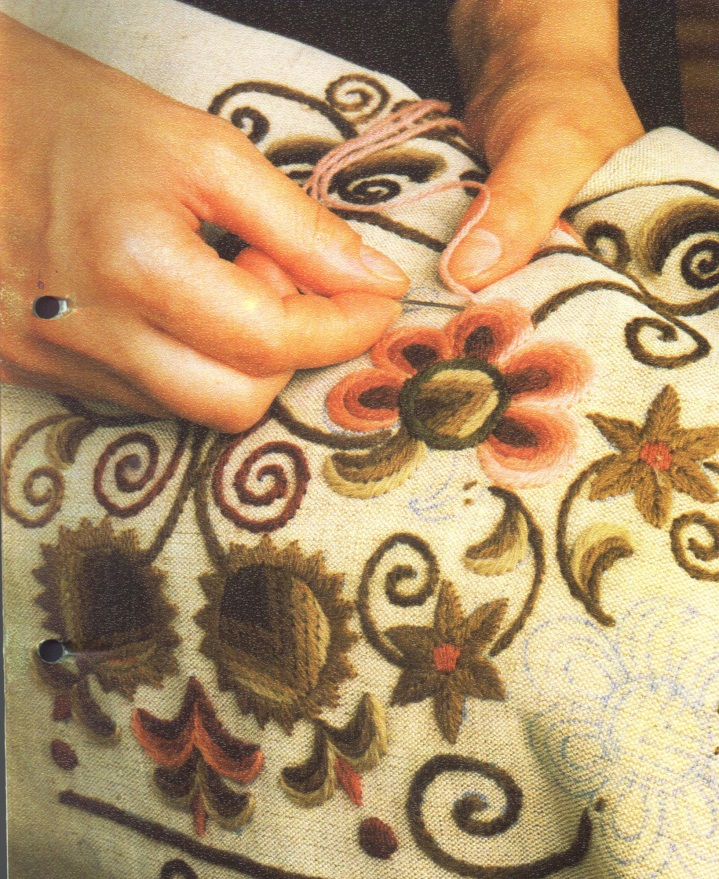 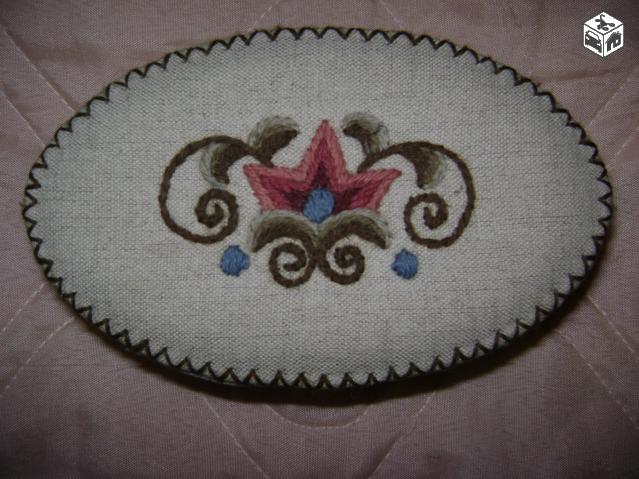 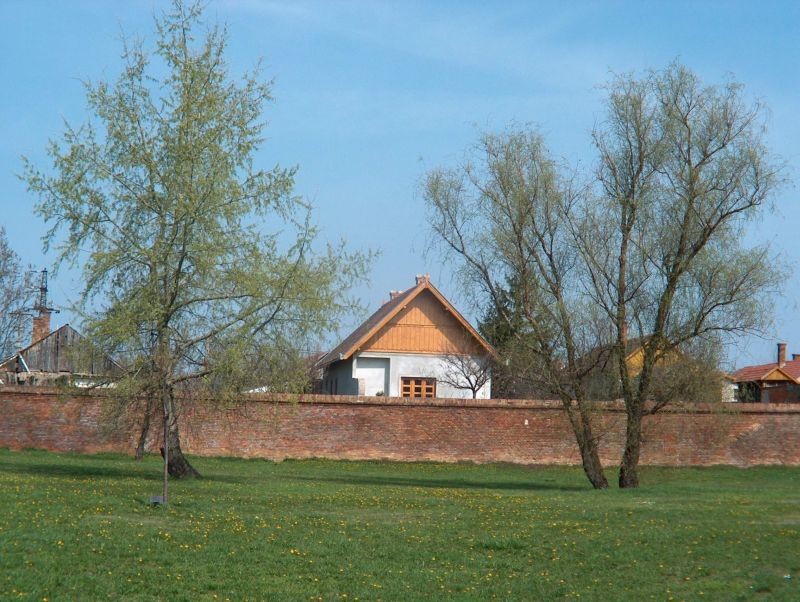 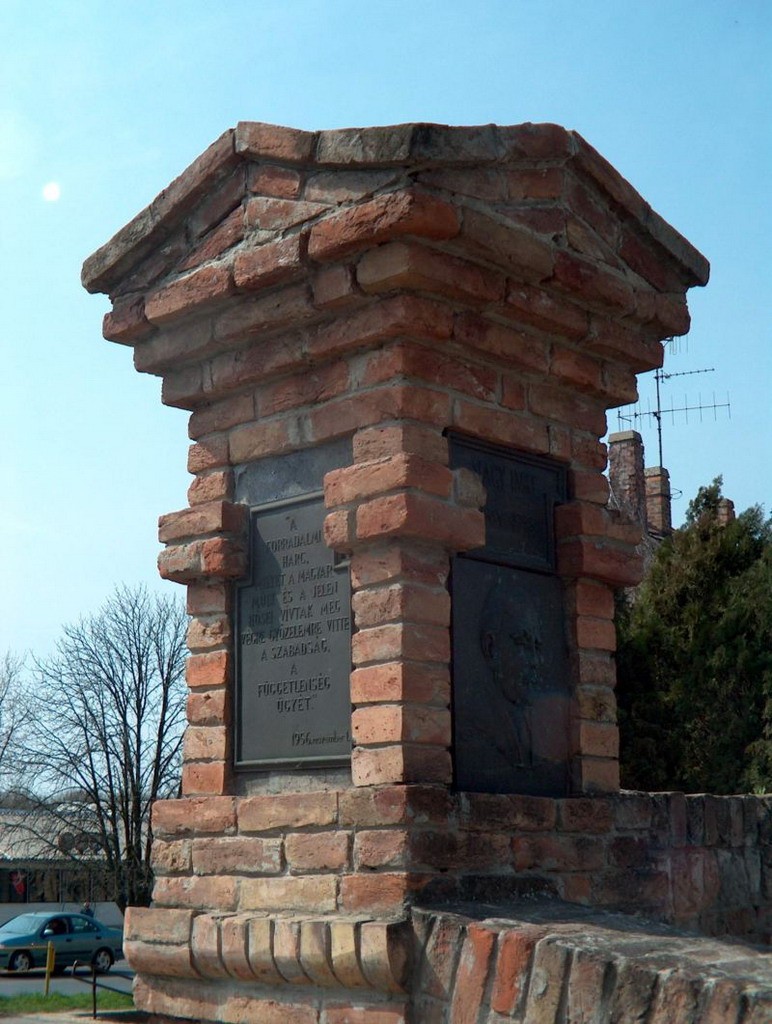 Brick Wall
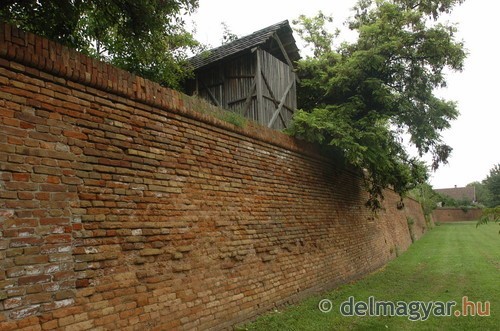 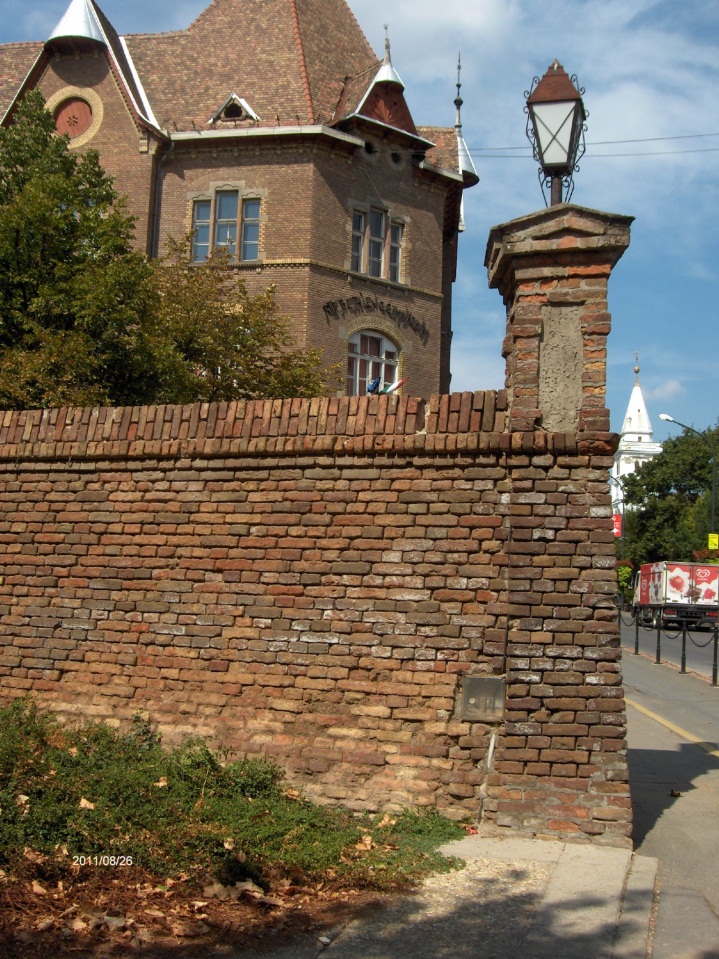 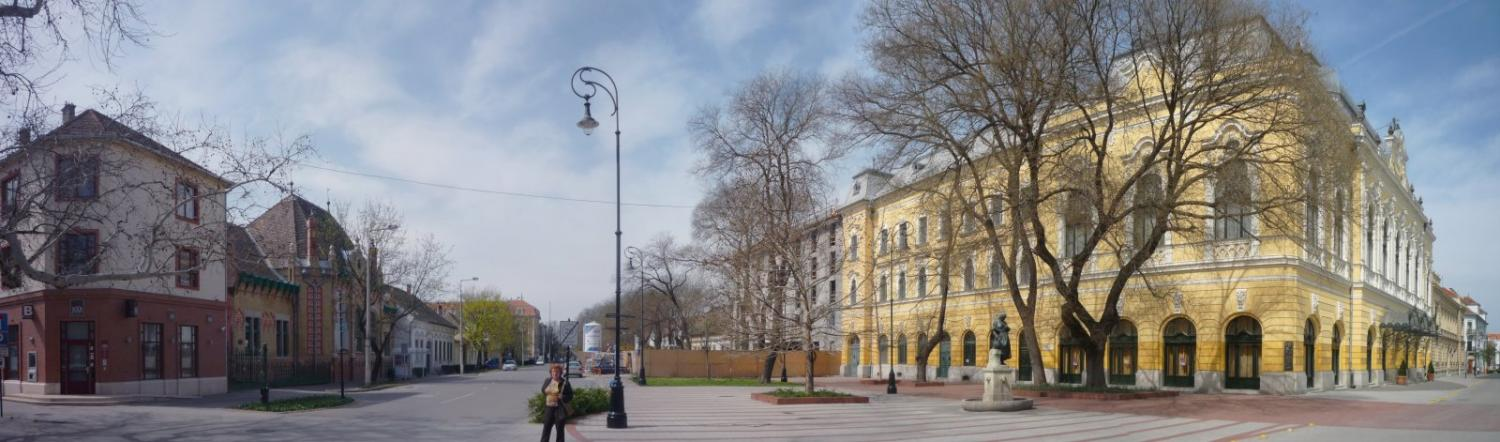 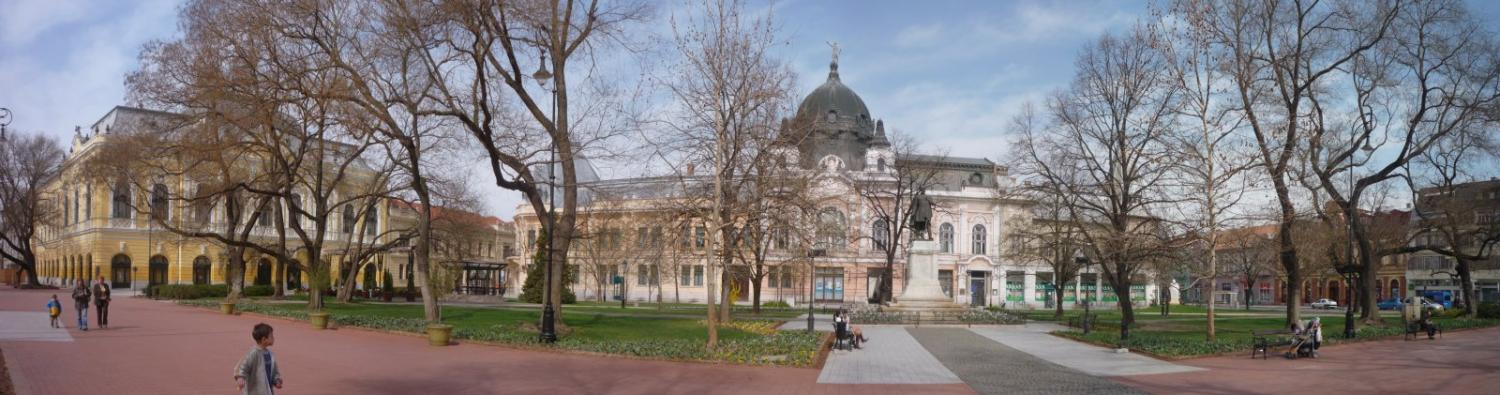 Kossuth square
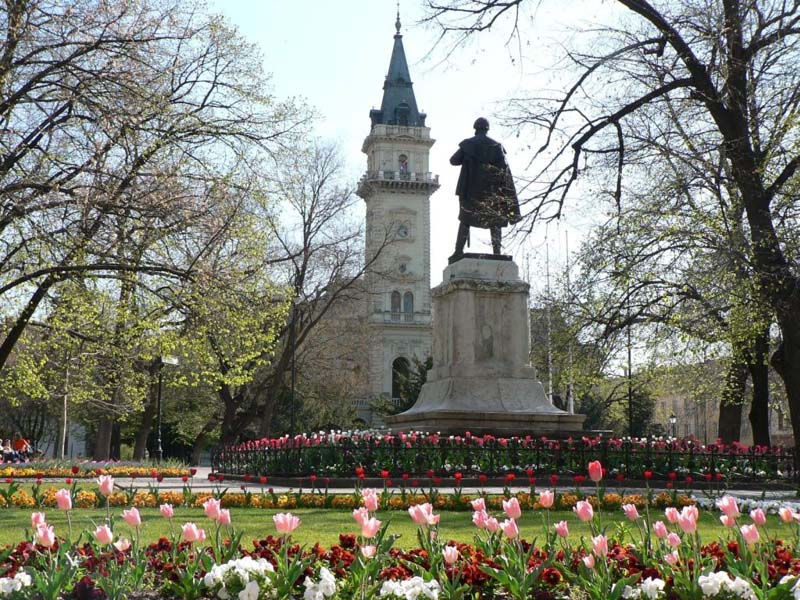 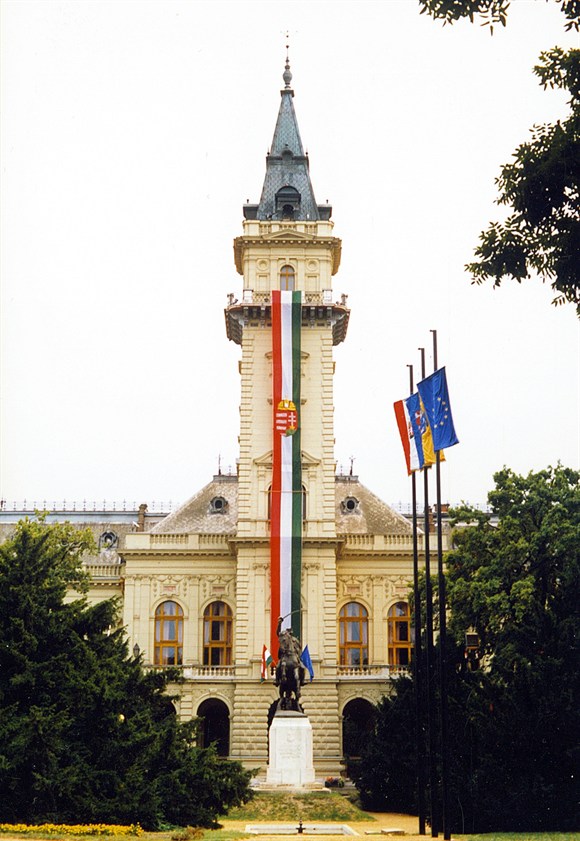 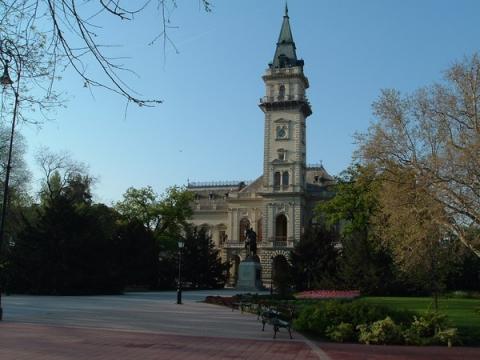 Town Hall
„Black Eagle”
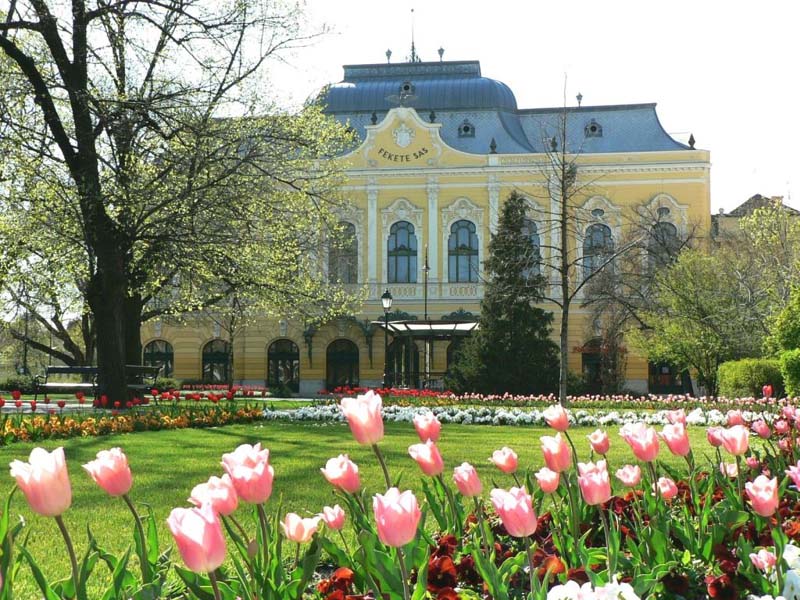 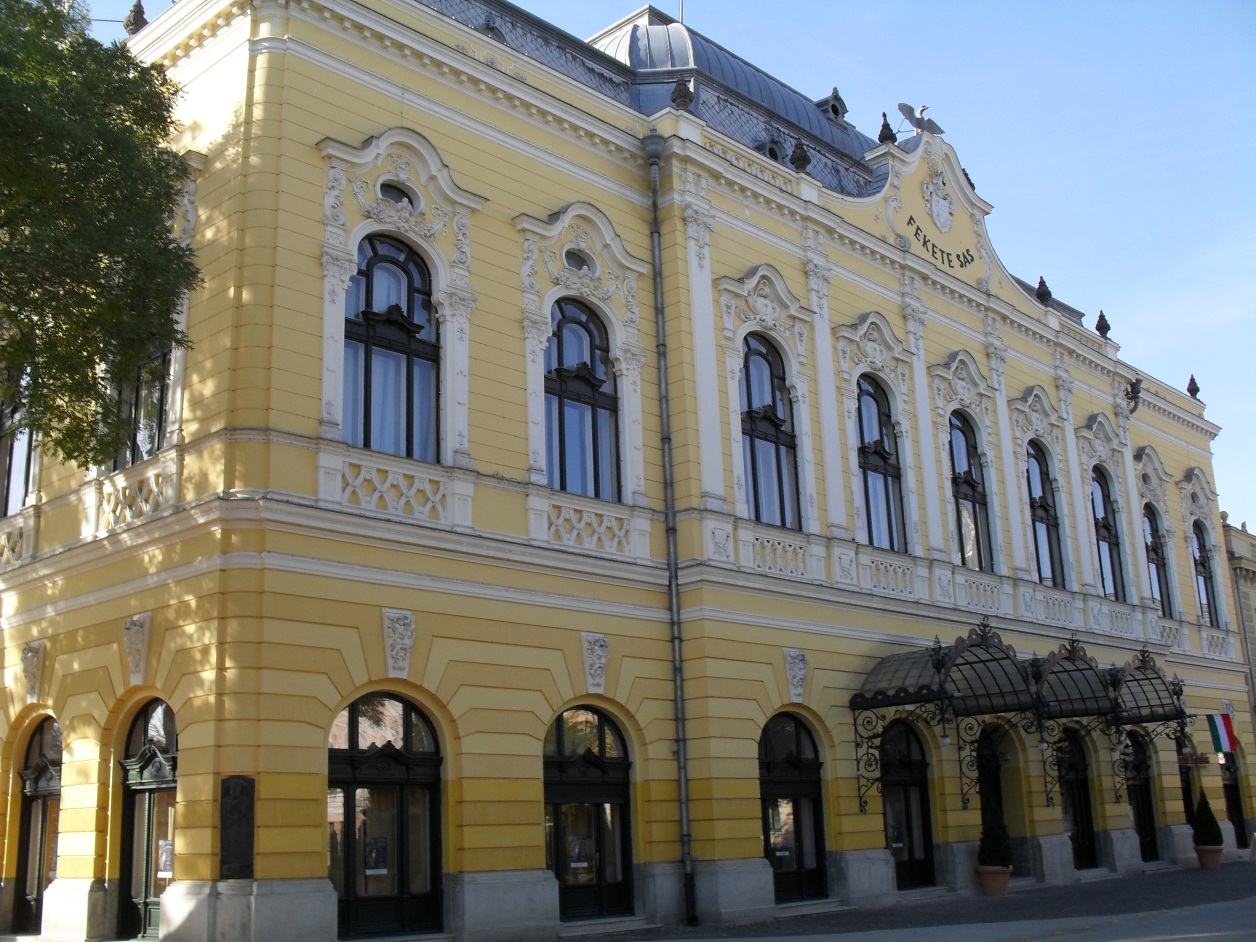 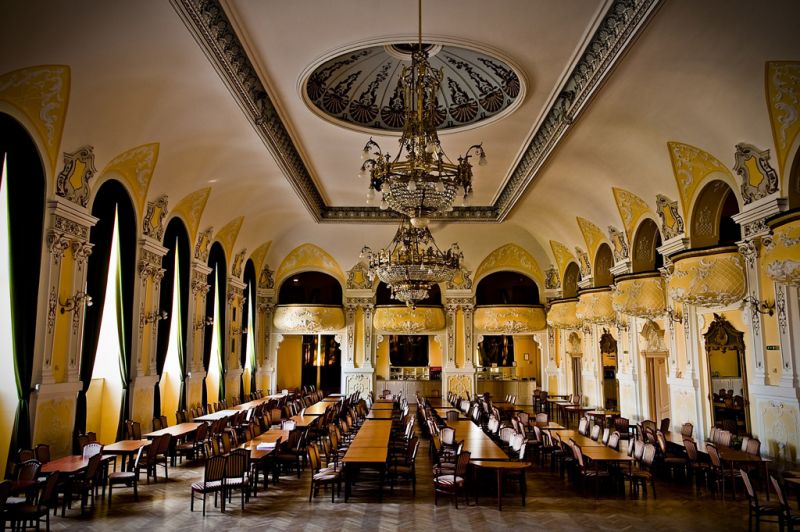 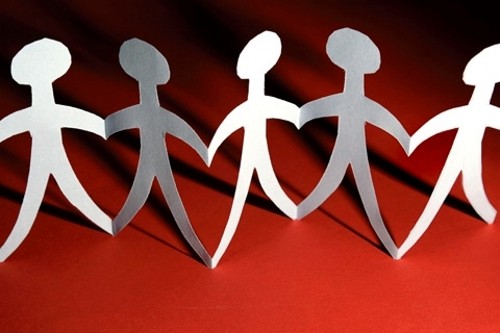 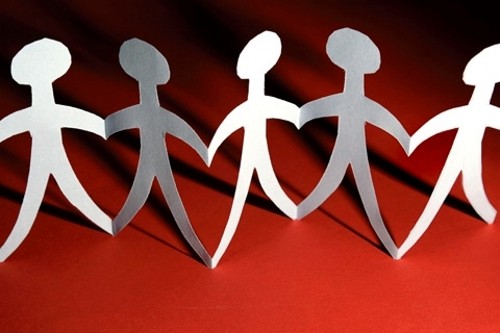 Population
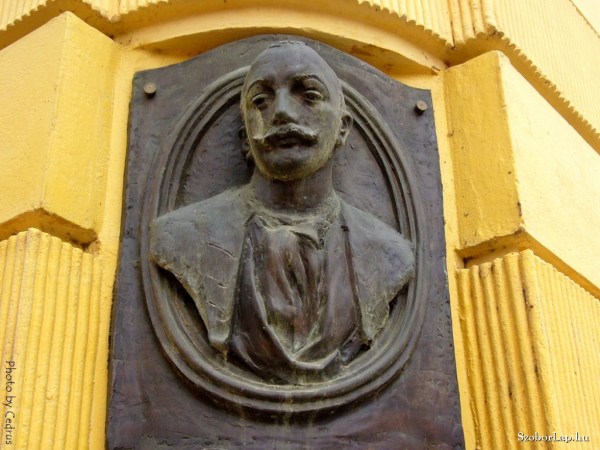 Béla Czutor
 (1863-1909)
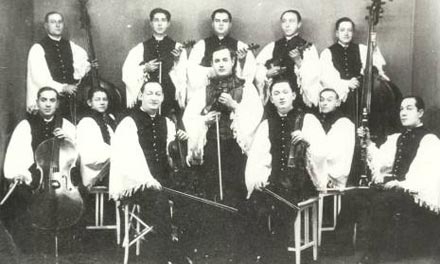 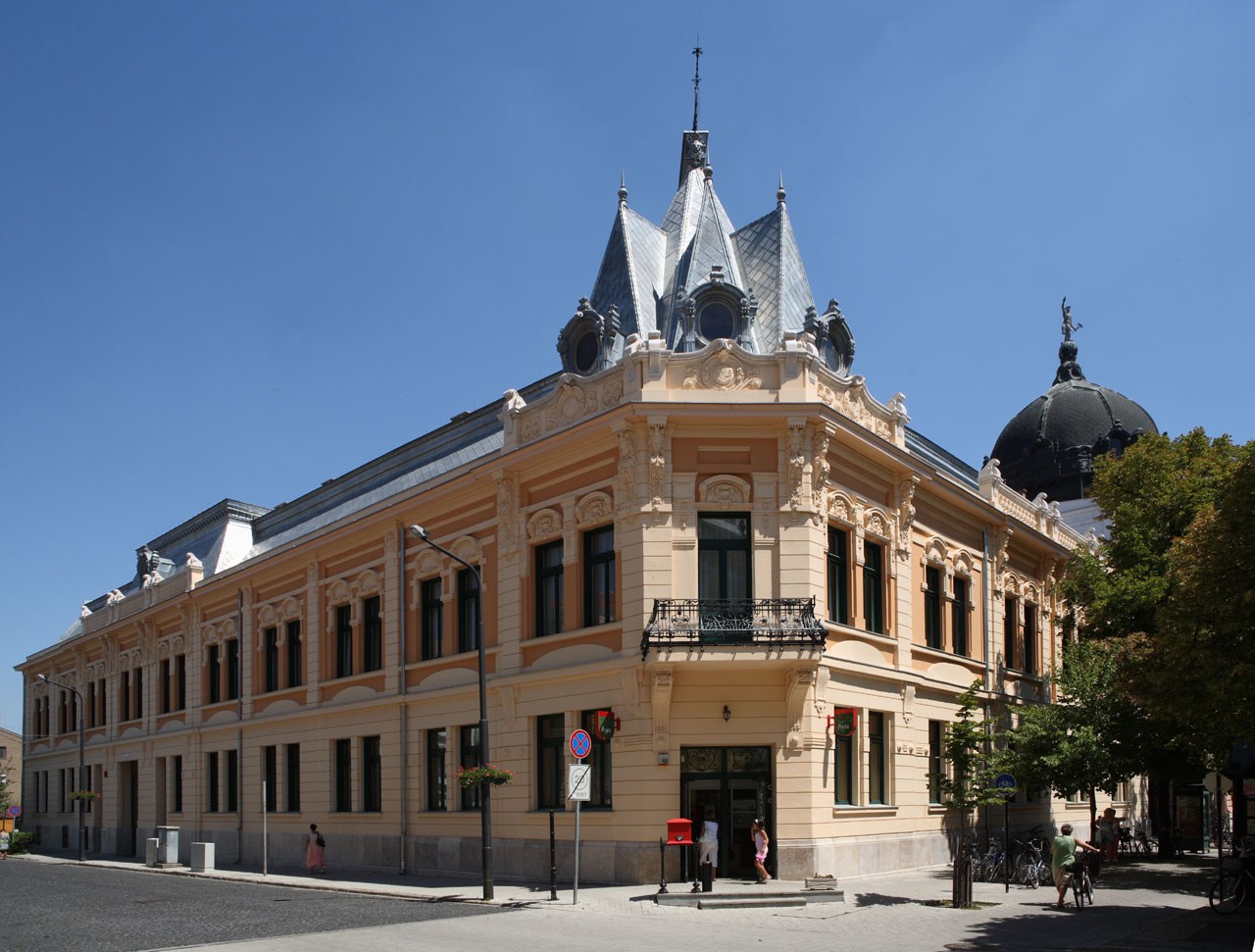 Thanks for your attention! :)         Hanna Török
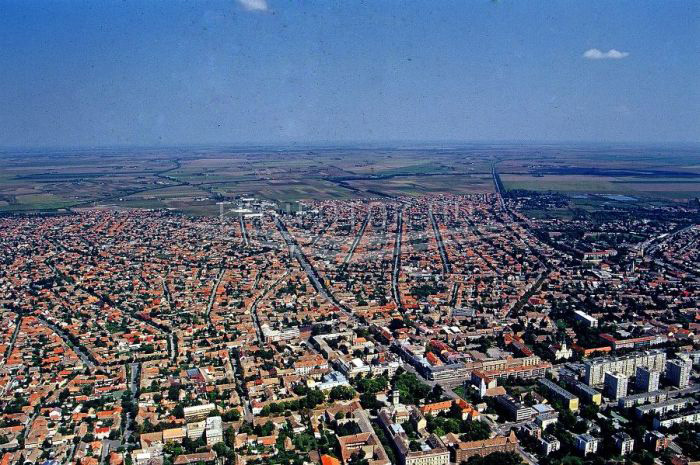